Geometry: Unit 1: Transformations
Dilations – changing the size of shapes.
Warm-up
Watch the following video:
http://www.pbslearningmedia.org/resource/muen-math-g-understandingdilations/understanding-dilations/
Dilations
Objective: Students will be able to do the following, regarding geometric transformations.
Write Transformations Symbolically and justify their choice.
Explain the movement of points for a given transformation.
Draw an image under each transformation.
Non-Isometry: A reminder
A Non-Isometric Transformation has the following properties are preserved:
Angle measure (All angles stay the same)
Parallelism (All lines that are parallel stay parallel)
Collinearity (All points on a line remain on a line)

In short, the transformed figure (Image) is the same shape as the original figure (Pre-Image), but not the same size.
Dilations
Dilations Continued
Dilations Example
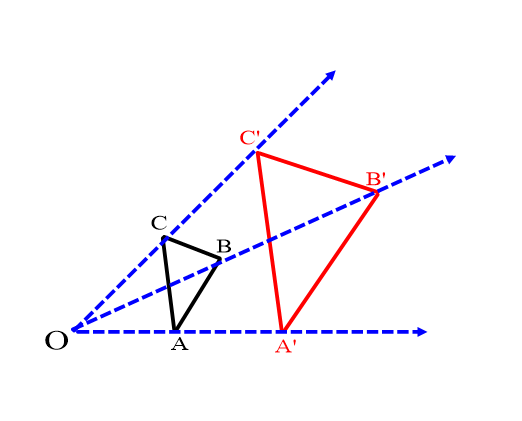 Dilations Example
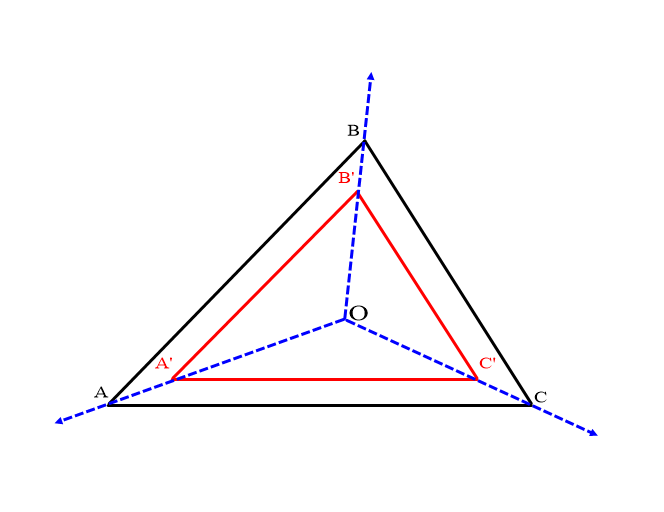 Dilations Example
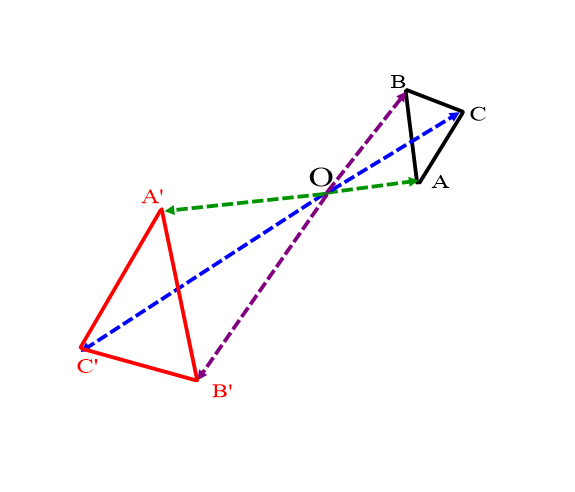 Identify the Scale Factor and Center from the picture
Identify the Scale Factor and Center from the picture
Identify the Scale Factor and Center from the picture
Exit Ticket